Long-term Dual Antiplatelet Therapy for 2° Prevention of Cardiovascular Events in Patients with Previous Myocardial Infarction 

A Collaborative Meta-Analysis of Randomized Trials
Jacob A. Udell, MD, MPH, Marc P. Bonaca, MD, MPH, Jean-Philippe Collet, MD, PhD, A. Michael Lincoff, MD, Dean J. Kereiakes, MD, Francesco Costa, MD, 
Cheol Whan Lee,  MD, Laura Mauri, MD, MSc, 
Marco Valgimigli, MD, PhD,  Seung-Jung Park, MD, PhD, Gilles Montalescot, MD, PhD, Marc S. Sabatine, MD, MPH, Eugene Braunwald, MD, Deepak L. Bhatt, MD, MPH

European Society of Cardiology,
London – August 31, 2015
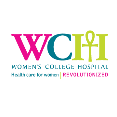 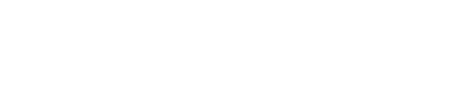 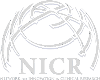 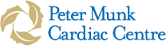 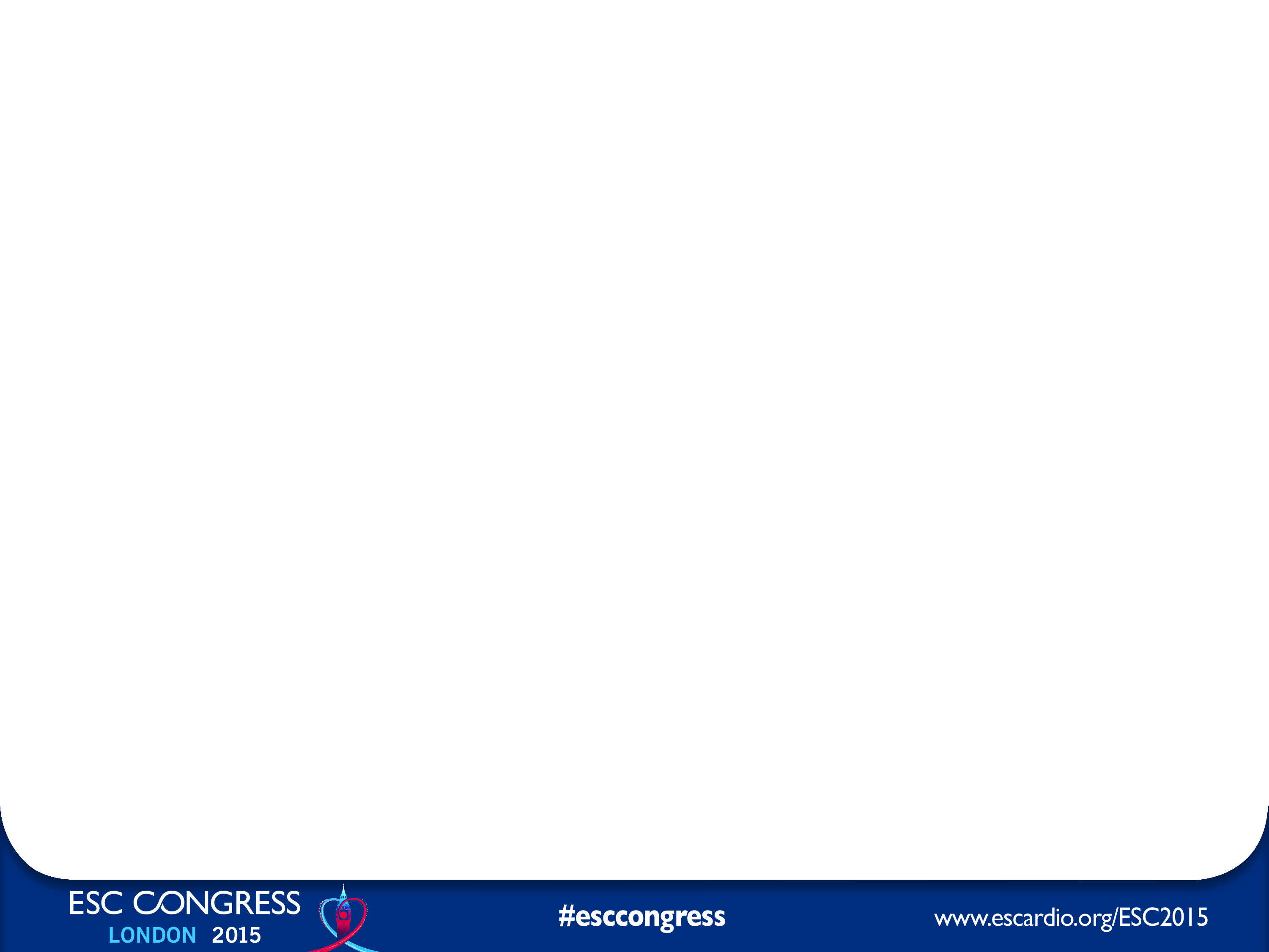 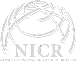 Disclosures for Dr. Udell
There was no funding source for this study

Advisory Board: Merck, Novartis, Sanofi Pasteur

Research Grants: Support through Women’s College Hospital from Novartis, NYU, Brigham & Women’s Hospital

This presentation discusses off-label and/or investigational uses of platelet ADP receptor antagonist drugs, including clopidogrel, prasugrel, and ticagrelor
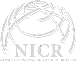 Duration of DAPT following MI
Recent trials have examined the effect of prolonged dual antiplatelet therapy (DAPT) in a variety of patient populations
Heterogeneous results regarding benefit and safety, specifically regarding CV and non-CV mortality
Do patients with a history of MI, who are at high risk for major adverse CV events with persistent platelet activation, benefit more from DAPT versus stable PCI patients?
Bhatt DL, et al. JAMA 2010;304:1350-7.
Jernberg T, et al. EHJ 2015;36:1163-70.
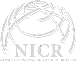 Guideline Recommendations
Roffi M, et al. 2015 ESC Guidelines for Management of ACS.  EHJ 2015 (Online Aug 29, 2015).
Windecker S, et al. 2014 ESC/EACTS Guidelines on Myocardial Revascularization. EHJ 2014;35:3541-619.
Amsterdam EA, et al. 2014 AHA/ACC Guideline for Management of NSTE-ACS. JACC 2014;64:e139-228.
Montalescot G, et al. 2013 ESC Guidelines on Management of Stable CAD. EHJ 2013;34:2949-3003.
Levine GN, et al. 2011 ACCF/AHA/SCAI Guidelines for PCI.  JACC 2011;58:e44-122. 
Smith SC Jr, et al. 2011 AHA/ACCF Secondary Prevention Guidelines.  JACC 2011;58:2342-46.
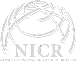 Objective / Hypothesis
Need for definitive longer-term data on the CV benefit and safety of extended DAPT beyond one year for secondary prevention in patients following an MI

We evaluated with a meta-analysis of RCTs whether long-term DAPT reduces CV risk compared with aspirin alone in patients with a history of previous MI
Udell JA, et al.  Eur Heart J 2015 at eurheartj.oxfordjournals.org.
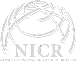 Methods
Systematic review and random-effects meta-analysis of RCTs that compared >1 y of DAPT with aspirin alone in patients that presented with, or had a history of, a prior MI PROSPERO 2015:CRD42015019657
Investigators of eligible trials were contacted to provide relevant unpublished data; CV endpoints underwent blinded adjudication
Primary Endpoint: CV death, MI, or stroke (MACE)
Secondary Endpoints:
CV death
MI
Stroke


Non-CV death
All-cause mortality
Major bleeding


Stent thrombosis
Trials Evaluating Prolonged DAPT following MI
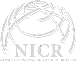 Abbreviations: Clopi: clopidogrel; Pras: prasugrel; Ticag: ticagrelor
Baseline Characteristics
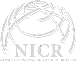 Primary Endpoint – CV Death, MI, or Stroke
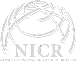 Extended	Aspirin				  Risk Ratio
DAPT		Alone				  (95% CI)
Study       	     Events   Total      Events  Total
CHARISMA      125       1903        162       1943

PRODIGY 	        63         732          69         733

ARCTIC-Int’n    3          156           4           167

DAPT	        59         1805        108       1771

DES-LATE	        56         1512         66        1551

PEGASUS         980       14095      578       7067

TOTAL	     1286   20203    987     13232
 	     6.4%               7.5%
0.77 (0.61 - 0.98)

0.91 (0.65 - 1.28)

0.79 (0.18 - 3.51)

0.52 (0.38 - 0.72)

0.85 (0.60 - 1.21)

0.84 (0.76 - 0.94)
0.78 (0.67 - 0.90)
0.2     0.5	1 	    2
Aspirin Alone Better
P = 0.001
Extended DAPT Better
Udell JA, et al.  Eur Heart J 2015 at eurheartj.oxfordjournals.org.
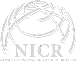 Cardiovascular Death
Extended	Aspirin				  Risk Ratio
DAPT		Alone				  (95% CI)
Study       	     Events   Total      Events  Total
CHARISMA      53        1903         65        1943

PRODIGY 	       31         732          31         733

ARCTIC-Int’n    0          156           1          167

DAPT	       11         1805        16        1771

DES-LATE	       21         1512         21       1551

PEGASUS        356       14095      210      7067

TOTAL	     472     20203   344   13232
 	     2.3%               2.6%
0.82 (0.57 - 1.18)

1.00 (0.61 - 1.64)

0.36 (0.01 - 8.69)

0.67 (0.31 - 1.44)

1.00 (0.55 - 1.83)

0.85 (0.71 - 1.00)
0.85 (0.74 - 0.98)
0.2     0.5	1 	    2
P = 0.03
Aspirin Alone Better
Extended DAPT Better
Udell JA, et al.  Eur Heart J 2015 at eurheartj.oxfordjournals.org.
Individual CV Endpoints
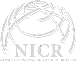 RR 0.78
P = 0.001
RR 0.70
P = 0.003
RR 0.85
P = 0.03
RR 0.81
P = 0.02
RR 0.50
P = 0.02
Udell JA, et al.  Eur Heart J 2015 at eurheartj.oxfordjournals.org.
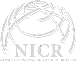 Major Bleeding
Extended	Aspirin				  Risk Ratio
DAPT		Alone				  (95% CI)
Study       	     Events   Total      Events  Total
CHARISMA      45        1903         39        1943

PRODIGY 	         9         732           6          733

ARCTIC-Int’n     2         156           0          167

DAPT	       34         1805        14        1771

DES-LATE	       39         1512         31       1551

PEGASUS        242       13946       54       6996

TOTAL	     371     20054   144   13161
 	     1.9%               1.1%
1.17 (0.76 - 1.79)

1.50 (0.53 - 4.20)

5.35 (0.26 - 110.6)

2.38 (1.27 - 4.43)

1.27 (0.79 - 2.03)

2.50 (1.86 - 3.36)
1.73 (1.19 - 2.50)
0.5        1	2 	 5
P = 0.004
Aspirin Alone Better
Extended DAPT Better
Udell JA, et al.  Eur Heart J 2015 at eurheartj.oxfordjournals.org.
Major Bleeding Events and Safety
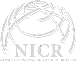 RR 0.92
P = NS
RR 1.73
P = 0.004
RR 1.03
P = NS
P = NS
P = NS
Udell JA, et al.  Eur Heart J 2015 at eurheartj.oxfordjournals.org.
Subgroup Analysis: Primary Endpoint
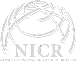 Event Rate (%)
Hazard Ratio
Age
< 75 years
0.83
≥ 75 years
0.88
Extended DAPT
Aspirin Alone
Male
0.84
Sex
5.9
6.8
Female
0.84
11.1
12.9
6.6
7.7
Clopidogrel
0.82
DAPT
Regimen
6.9
7.7
Prasugrel
NE
0.84
Ticagrelor
7.0
8.2
5.8
6.9
IndexACS
UA
0.68
NE
NE
NSTEMI
0.88
STEMI
0.73
3.3
4.6
6.1
7.3
Time from
Index MI
< 24 months
0.76
7.6
8.2
6.7
7.4
≥ 24 months
0.87
5.6
7.1
History of
PCI
Yes
5.7
6.7
0.78
0.2
0.5
1
2
No
9.9
11.3
0.83
Aspirin Alone Better
Extended DAPT Better
Overall
0.78 (0.67 - 0.90)
All P-interactions >0.05
Abbreviations: NE: no estimate
6.4
7.5
Summary
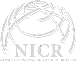 Compared with aspirin alone, extended DAPT >1 year among stabilized high-risk patients with previous MI:
Decreased the risk of MACE, MI, stroke alone & CV death alone
Increased risk of major bleeding, but not fatal bleeding or ICH
No excess of non-CV causes of death
Effect of extended DAPT consistent irrespective of:
DAPT regimen, time from MI, ST-elevation, or PCI status
Who were high-risk pts at low risk of bleeding that derived benefit from extended DAPT?
High Risk: ~1-3 years after an MI with additional CV risk factors
Low Bleeding Risk: Excluded patients with anticoagulation, recent bleeding, recent surgery, or any history of ICH
Caution: Very few patients studied had prior stroke/TIA
Udell JA, et al.  Eur Heart J 2015 at eurheartj.oxfordjournals.org.
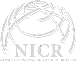 Conclusion
These findings indicate that in patients with prior MI who are at low risk of bleeding, continuation of dual antiplatelet therapy beyond a year offers a substantial reduction in important cardiovascular outcomes, including cardiovascular death
Udell JA, et al.  Eur Heart J 2015 at eurheartj.oxfordjournals.org.
For Full Details, Please Go To eurheartj.oxfordjournals.org
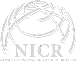 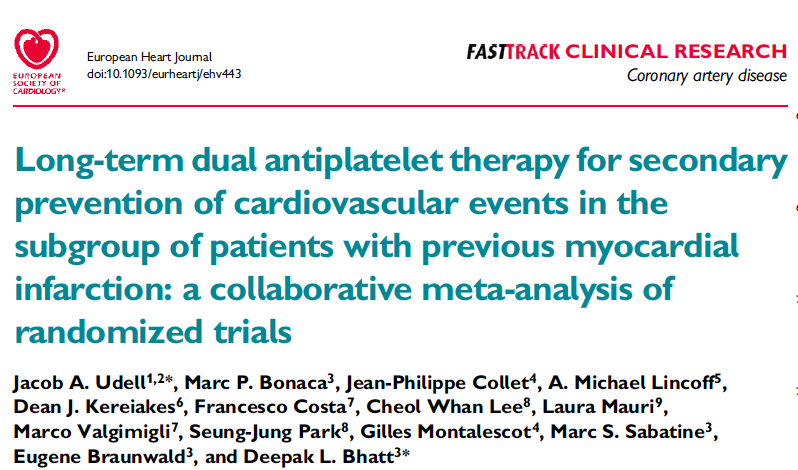 doi: 10.1093/eurheartj/ehv443
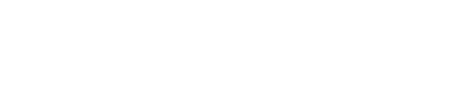 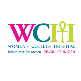 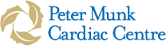 Slides available at hsrlce.utoronto.ca/research/nicr/
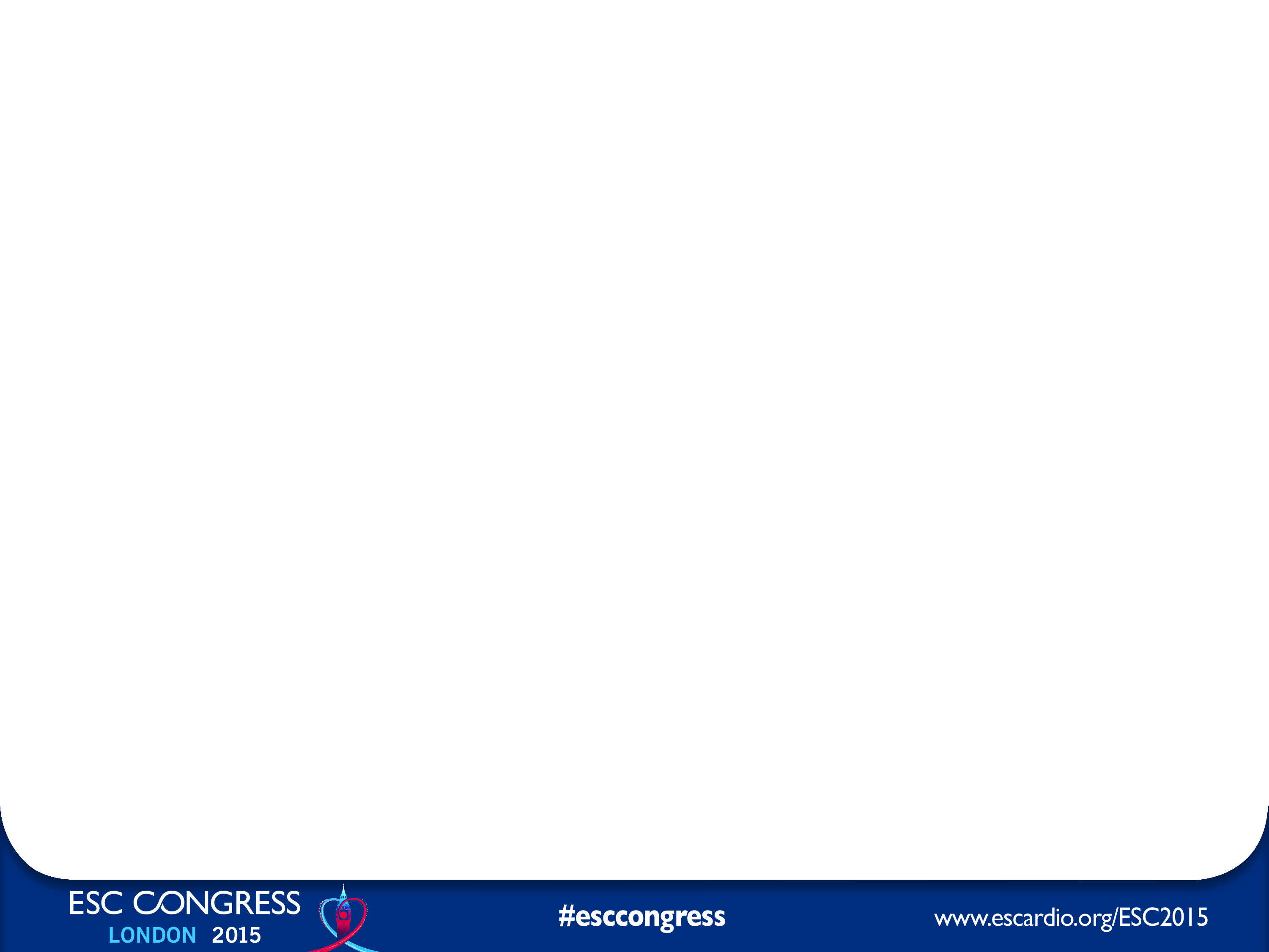 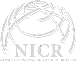 Back Up Slides
Primary Endpoint – Sensitivity Analyses
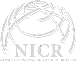 Extended	Aspirin				  Risk Ratio
DAPT		Alone				  (95% CI)
Study       	     Events   Total      Events  Total
CHARISMA      125       1903        162       1943

PRODIGY 	        63         732          69         733

ARCTIC-Int’n    3          156           4           167

DAPT	        59         1805        108       1771

DES-LATE	        56         1512         66        1551

PEGASUS         980       14095      578       7067

TOTAL	     1286   20203    987     13232
 	     6.4%               7.5%
0.77 (0.61 - 0.98)

0.91 (0.65 - 1.28)

0.79 (0.18 - 3.51)

0.52 (0.38 - 0.72)

0.85 (0.60 - 1.21)

0.84 (0.76 - 0.94)
0.78 (0.67 - 0.90)
0.2     0.5	1 	    2
Aspirin Alone Better
P = 0.001
Extended DAPT Better
Udell JA, et al.  Eur Heart J 2015 at eurheartj.oxfordjournals.org.
Primary Endpoint – Removal of PEGASUS
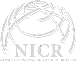 Extended	Aspirin				  Risk Ratio
DAPT		Alone				  (95% CI)
Study       	     Events   Total      Events  Total
CHARISMA      125       1903        162       1943

PRODIGY 	        63         732          69         733

ARCTIC-Int’n    3          156           4           167

DAPT	        59         1805        108       1771

DES-LATE	        56         1512         66        1551



TOTAL	     306    6108      409     6165
 	     5.0%               6.6%
0.77 (0.61 - 0.98)

0.91 (0.65 - 1.28)

0.79 (0.18 - 3.51)

0.52 (0.38 - 0.72)

0.85 (0.60 - 1.21)
0.75 (0.61 - 0.92)
0.2     0.5	1 	    2
Aspirin Alone Better
P = 0.006
Extended DAPT Better
Udell JA, et al.  Eur Heart J 2015 at eurheartj.oxfordjournals.org.
Primary Endpoint – Removed PEGASUS & DAPT
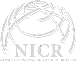 Extended	Aspirin				  Risk Ratio
DAPT		Alone				  (95% CI)
Study       	     Events   Total      Events  Total
CHARISMA      125       1903        162       1943

PRODIGY 	        63         732          69         733

ARCTIC-Int’n    3          156           4           167



DES-LATE	        56         1512         66        1551



TOTAL	     247    4303      301     4394
 	     5.7%               6.9%
0.77 (0.61 - 0.98)

0.91 (0.65 - 1.28)

0.79 (0.18 - 3.51)



0.85 (0.60 - 1.21)
0.82 (0.70 - 0.97)
0.2     0.5	1 	    2
Aspirin Alone Better
P = 0.02
Extended DAPT Better
Udell JA, et al.  Eur Heart J 2015 at eurheartj.oxfordjournals.org.